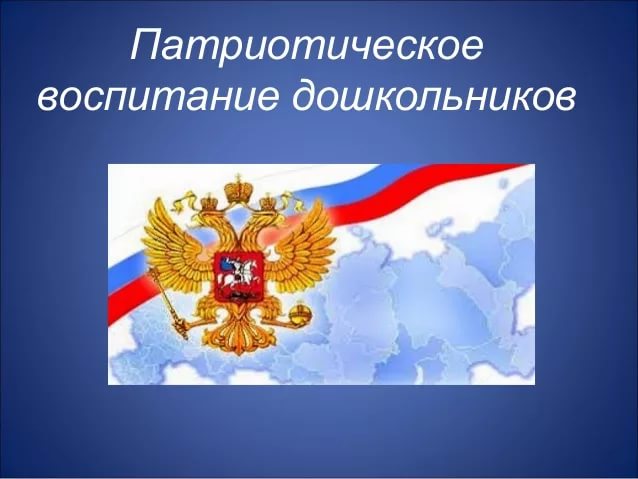 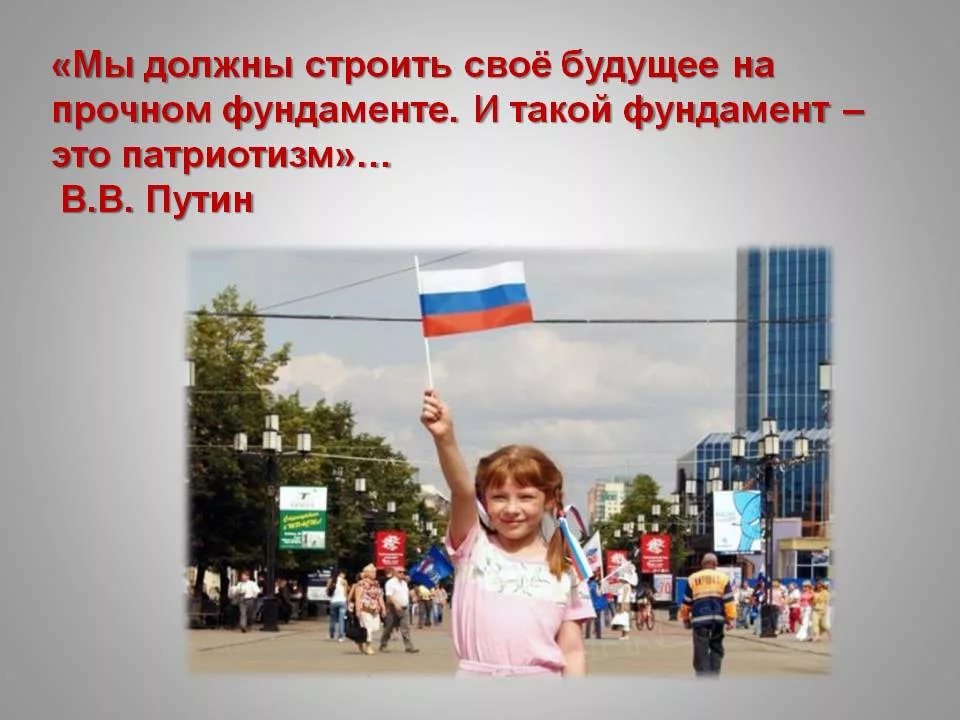 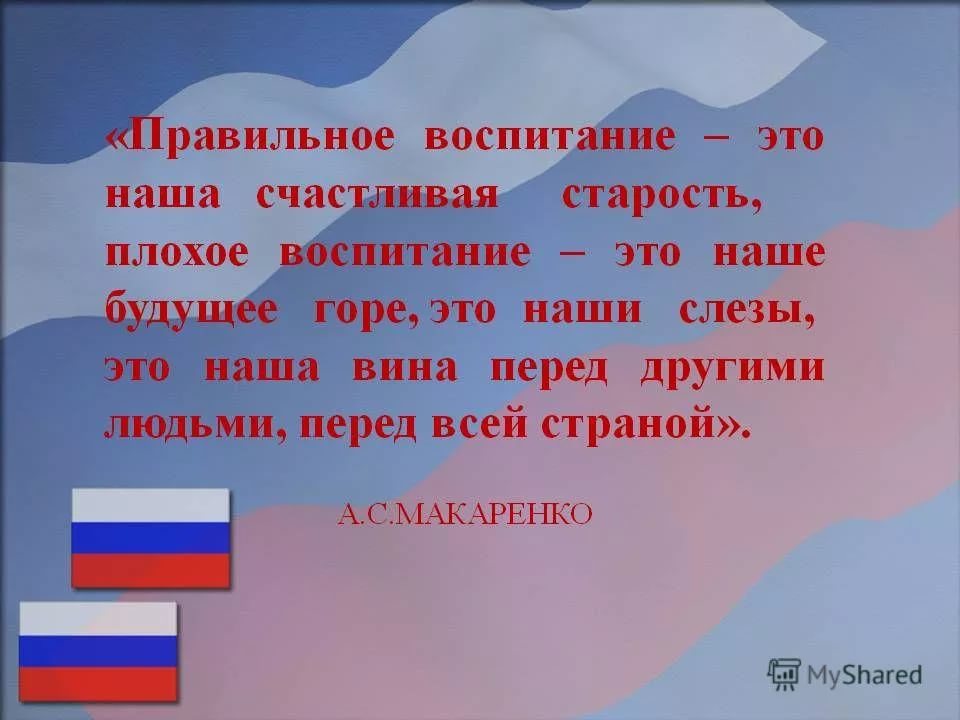 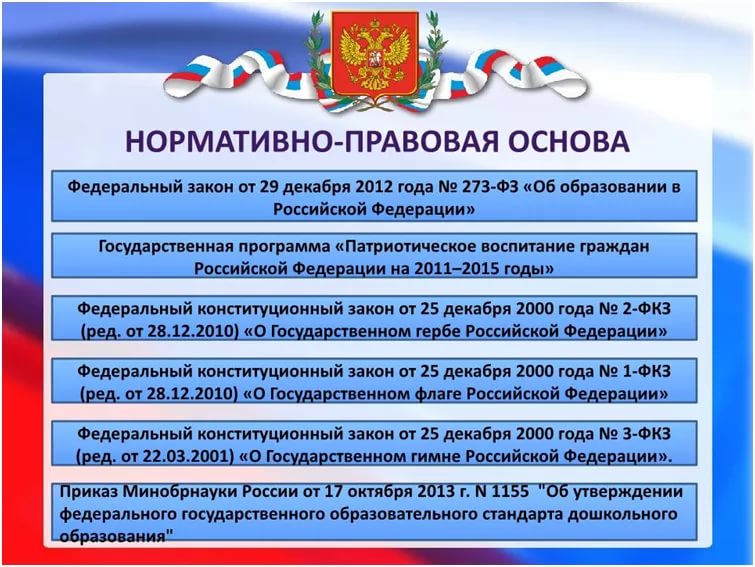 Изменения в нормативно-правовой базе патриотического воспитания дошкольников
Государственная программа «Патриотическое воспитание граждан Российской Федерации на 2011-2015 годы» 

продлена и в настоящее время реализуется в:
Государственной программе «Патриотическое воспитание граждан Российской Федерации на 2016-2020 годы»
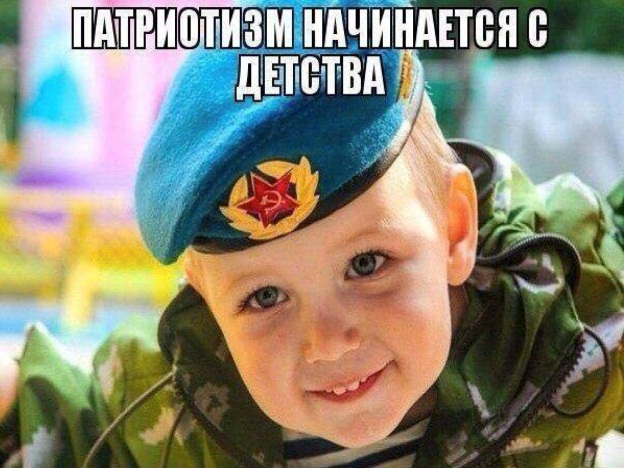 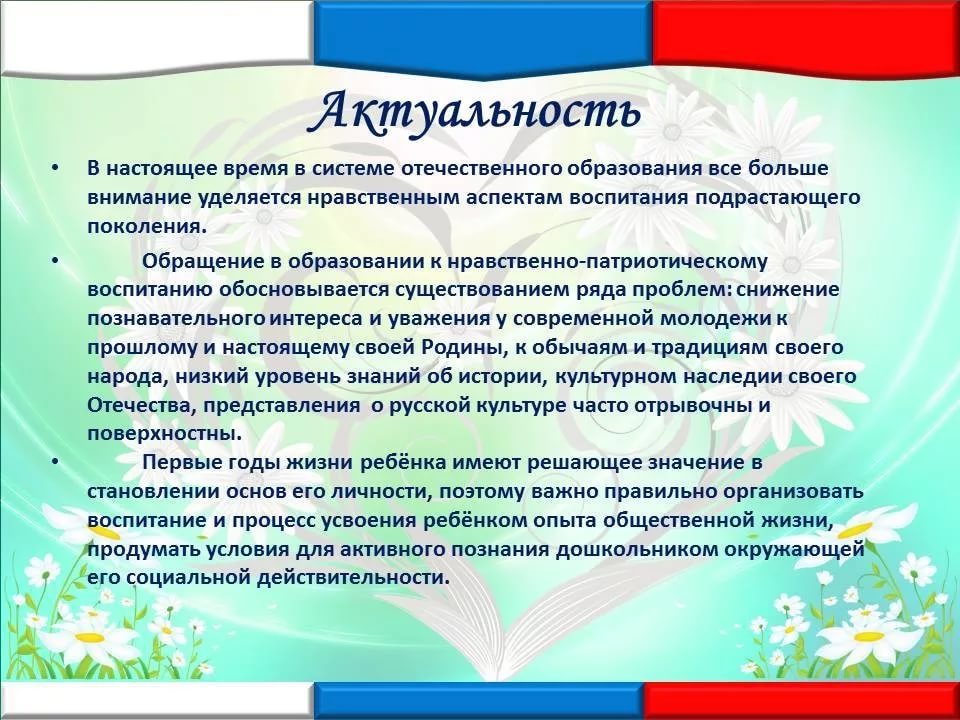 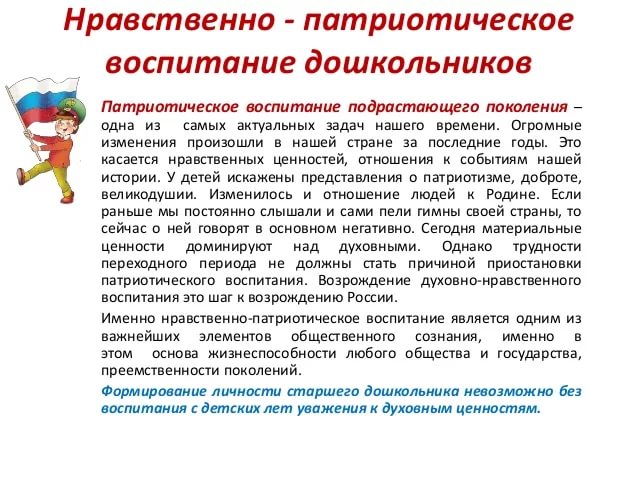 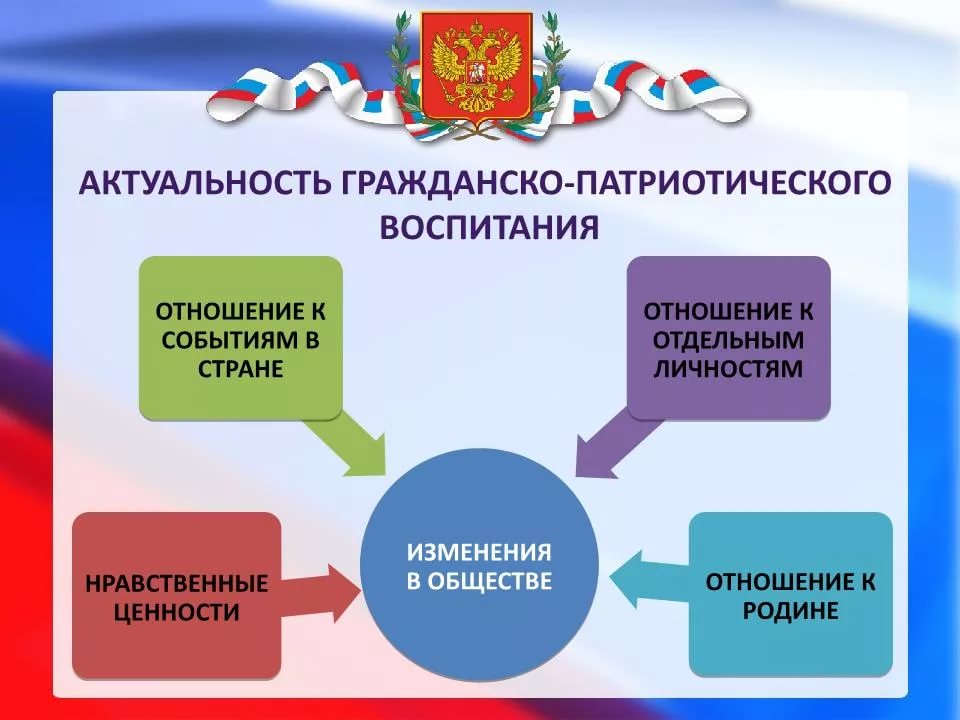 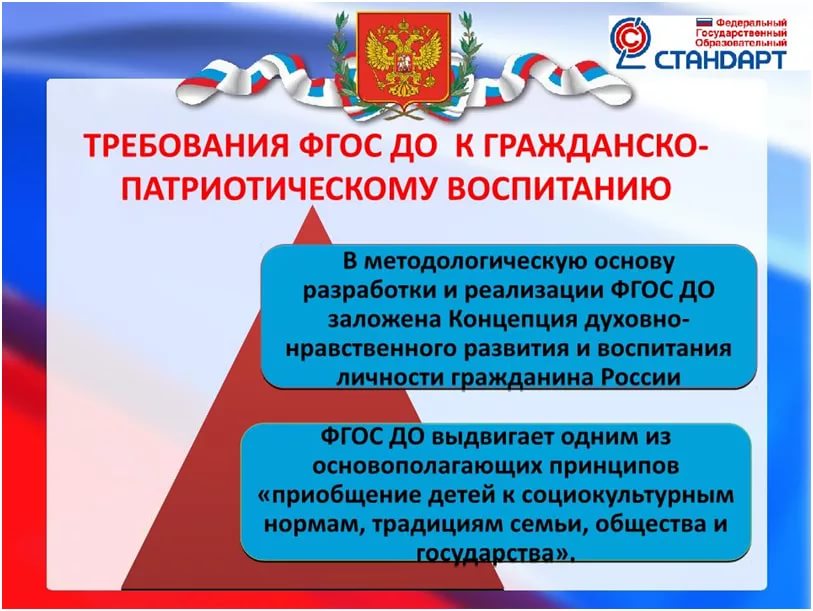 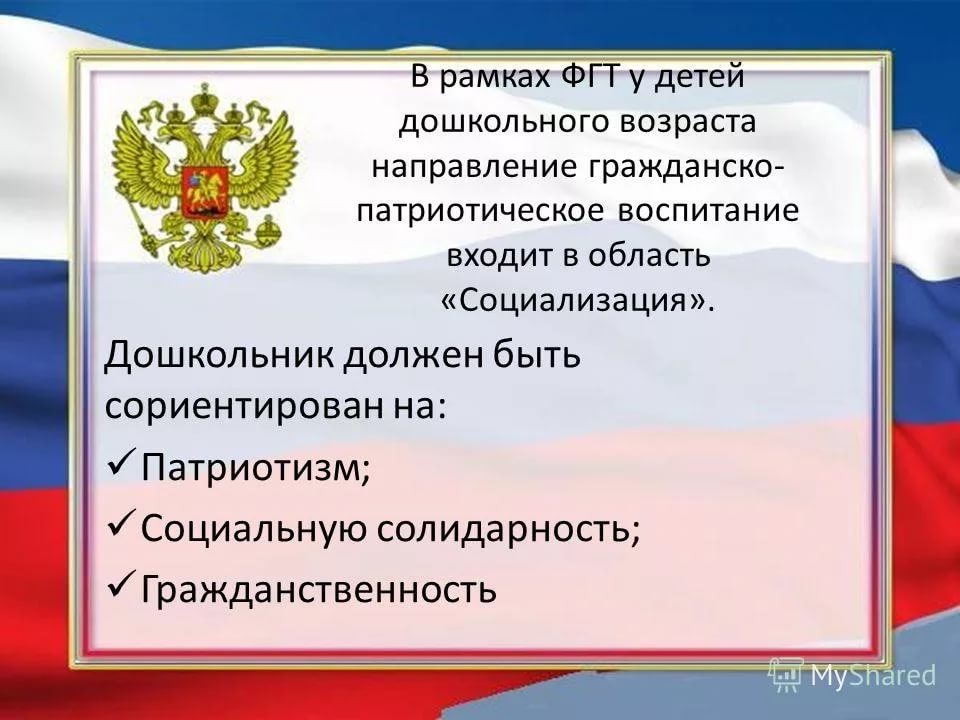 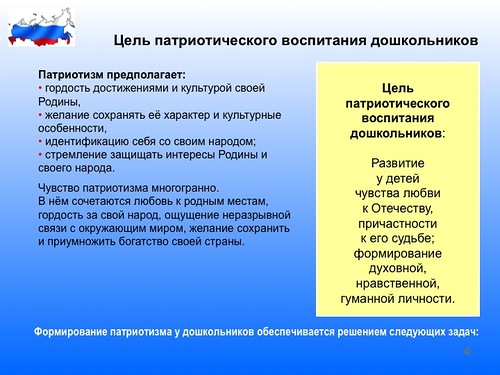 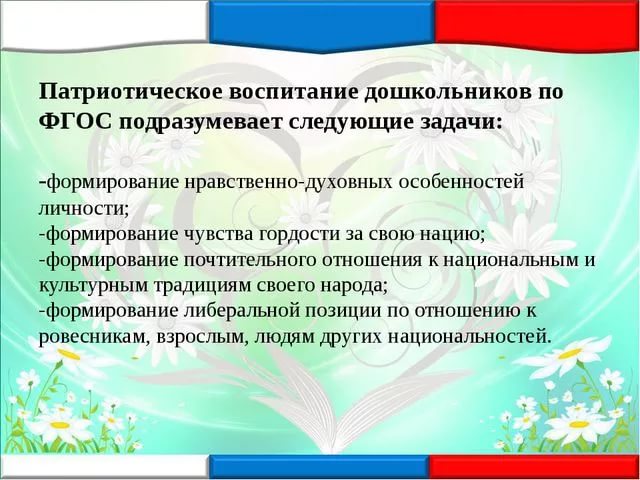 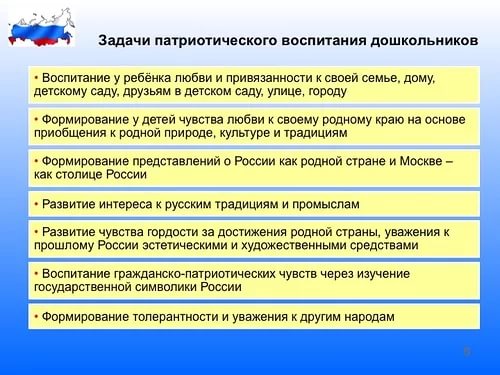 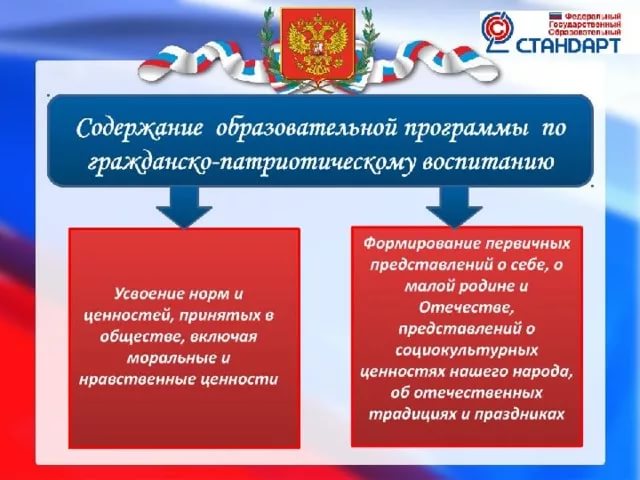 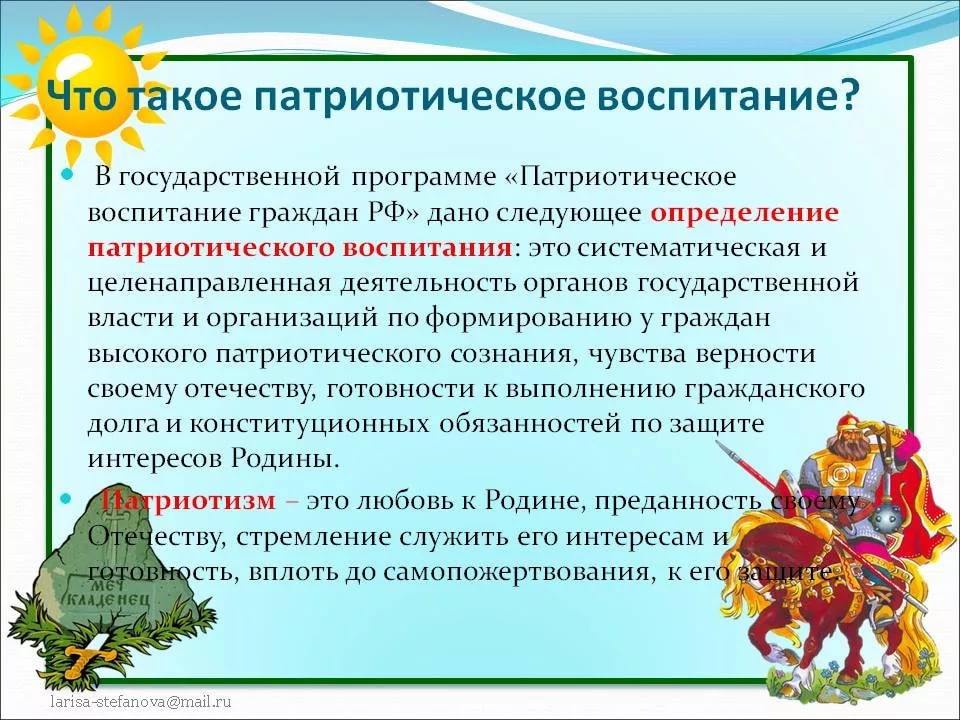 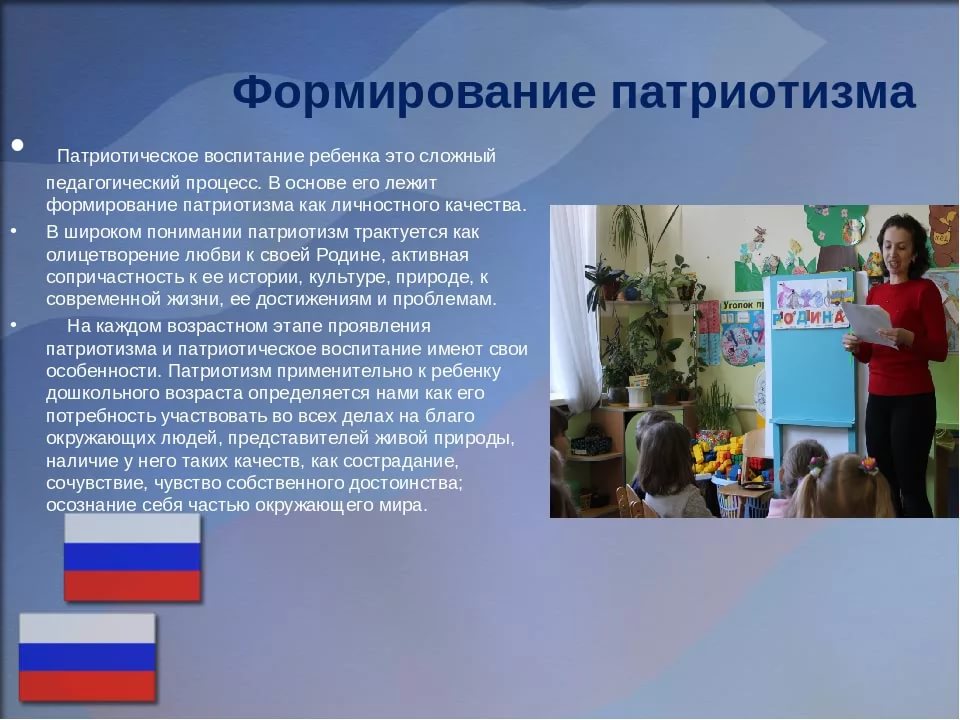 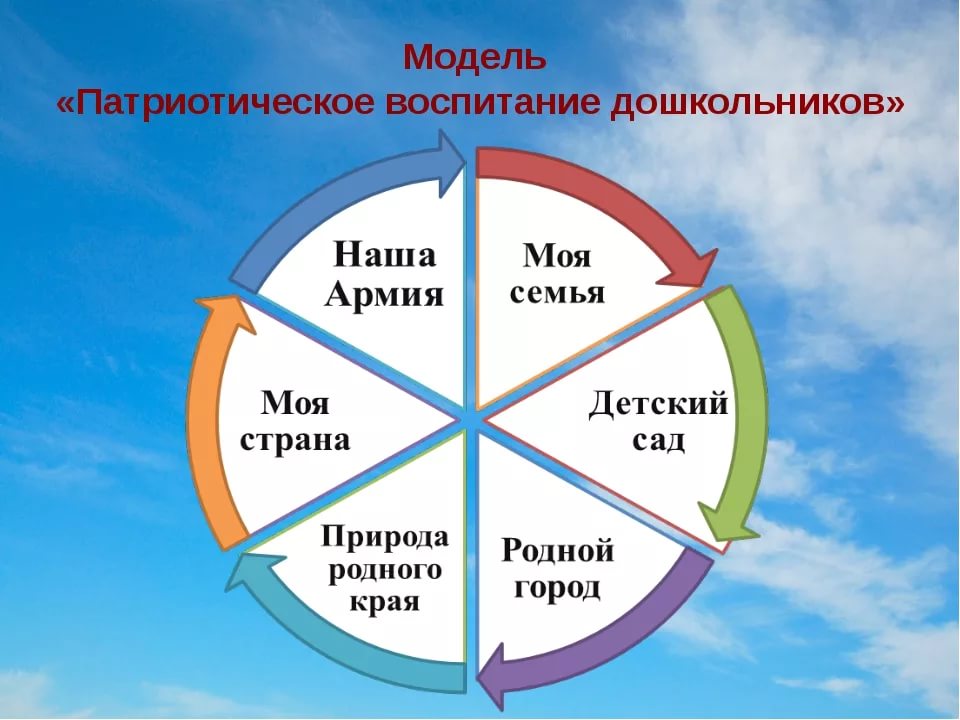 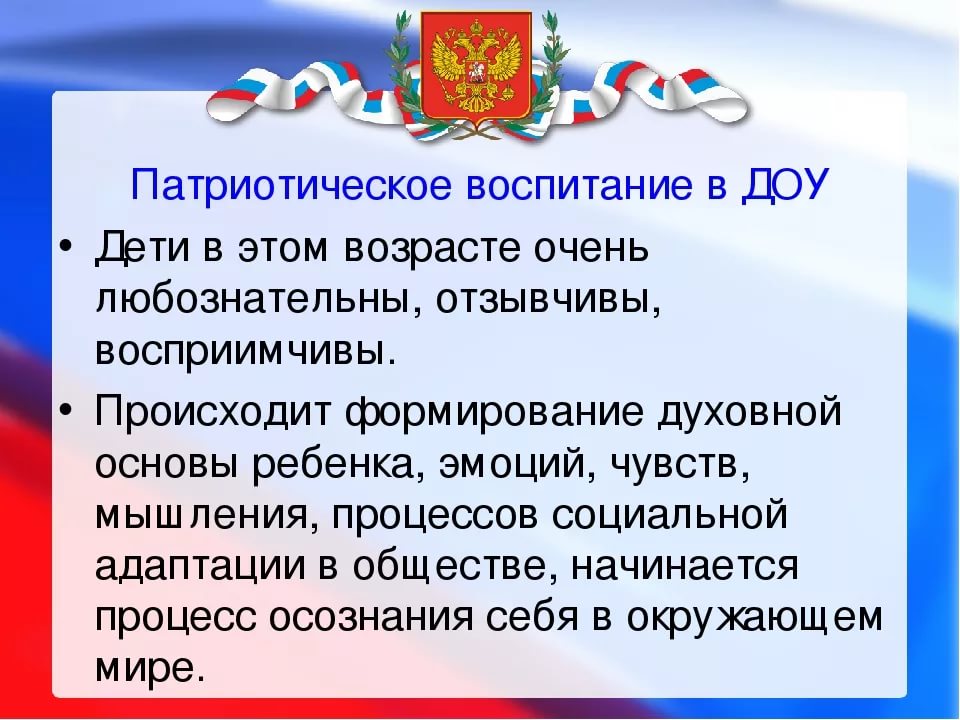 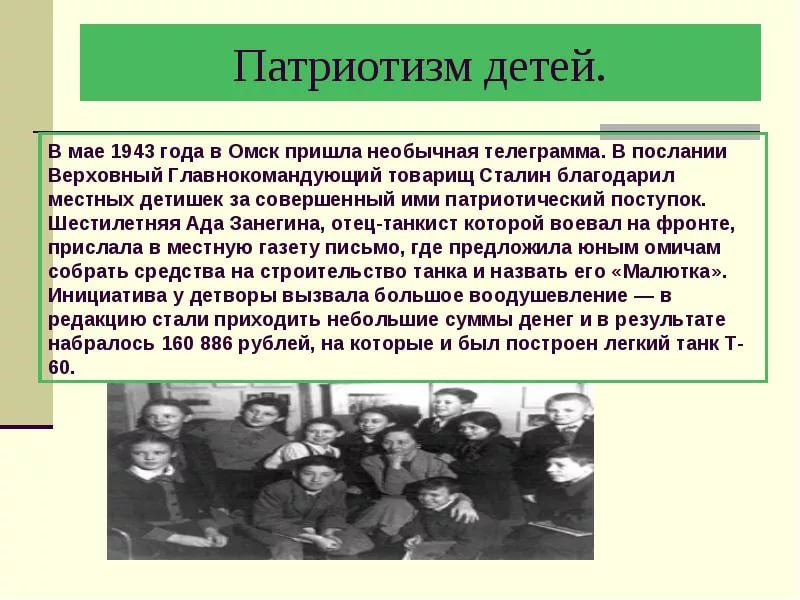 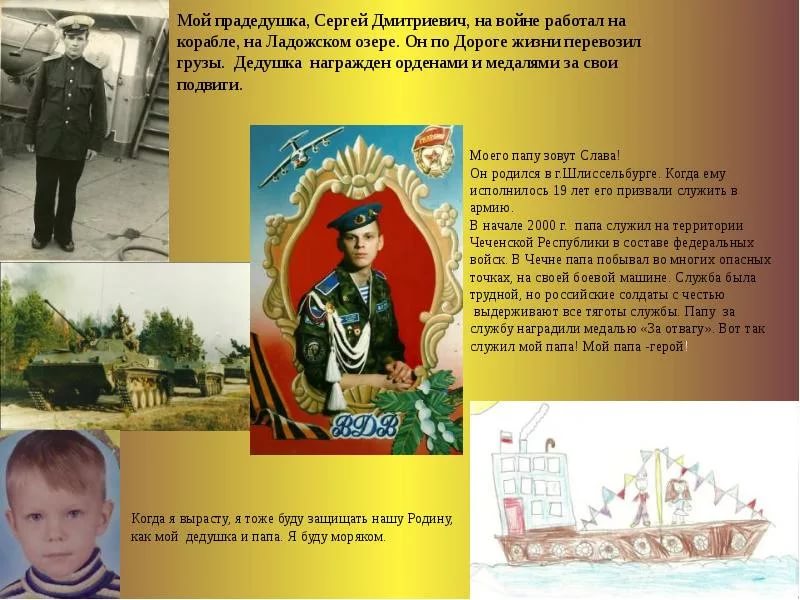 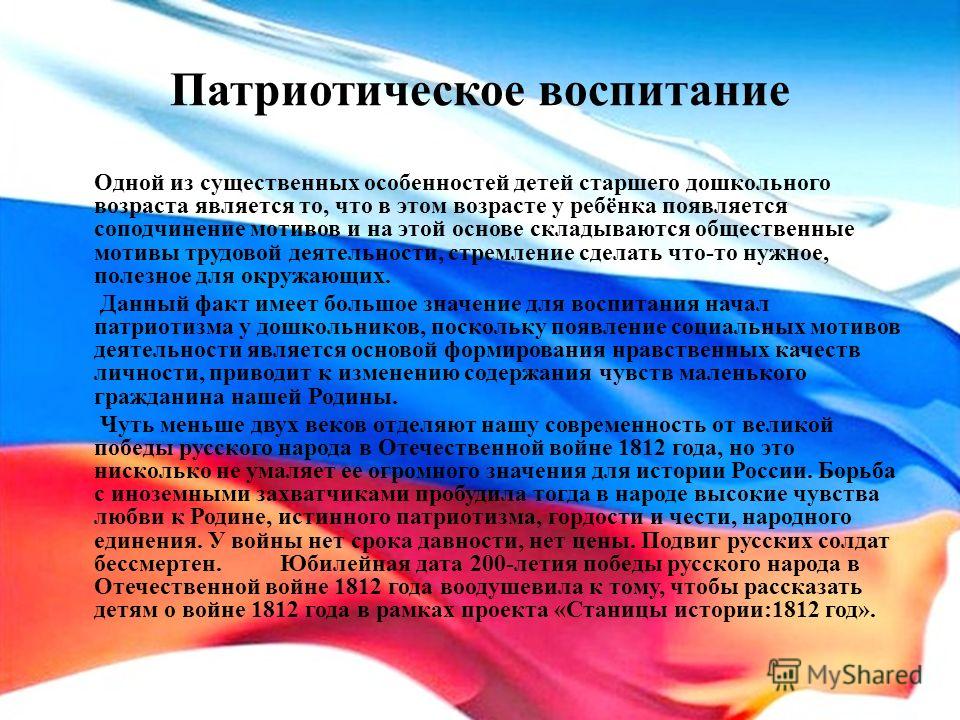 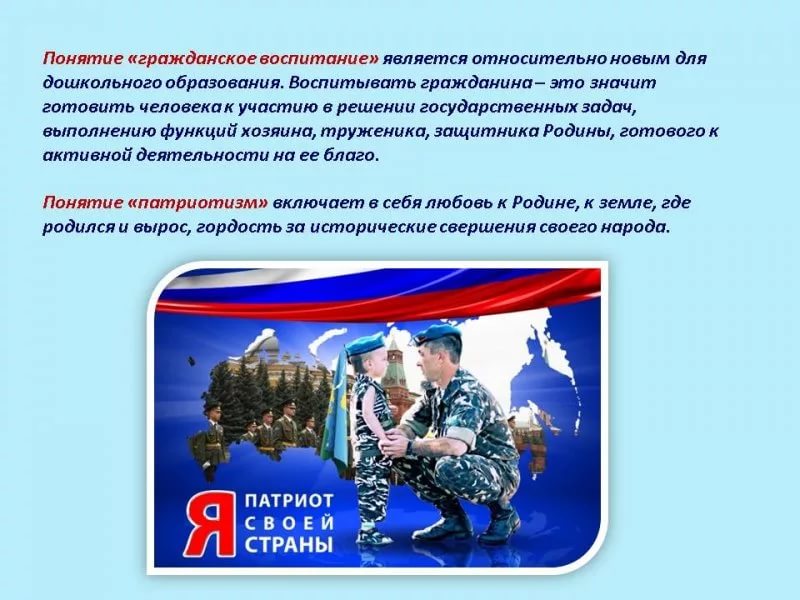 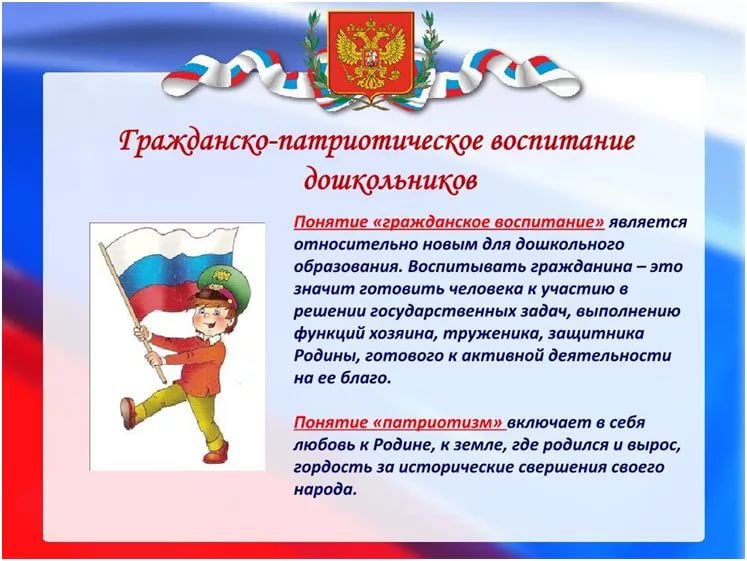 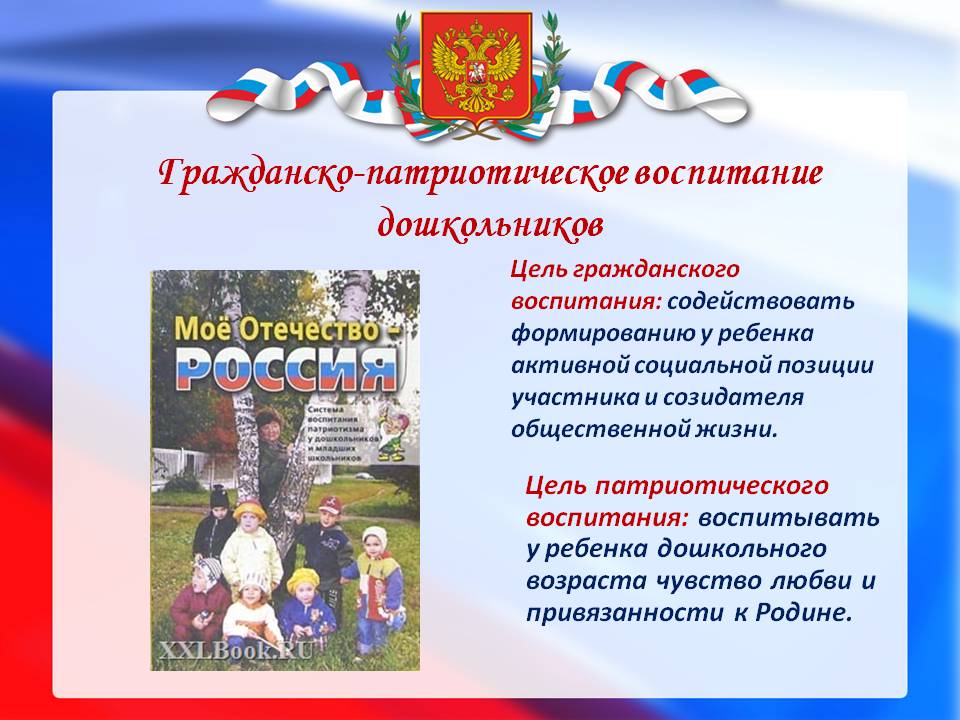 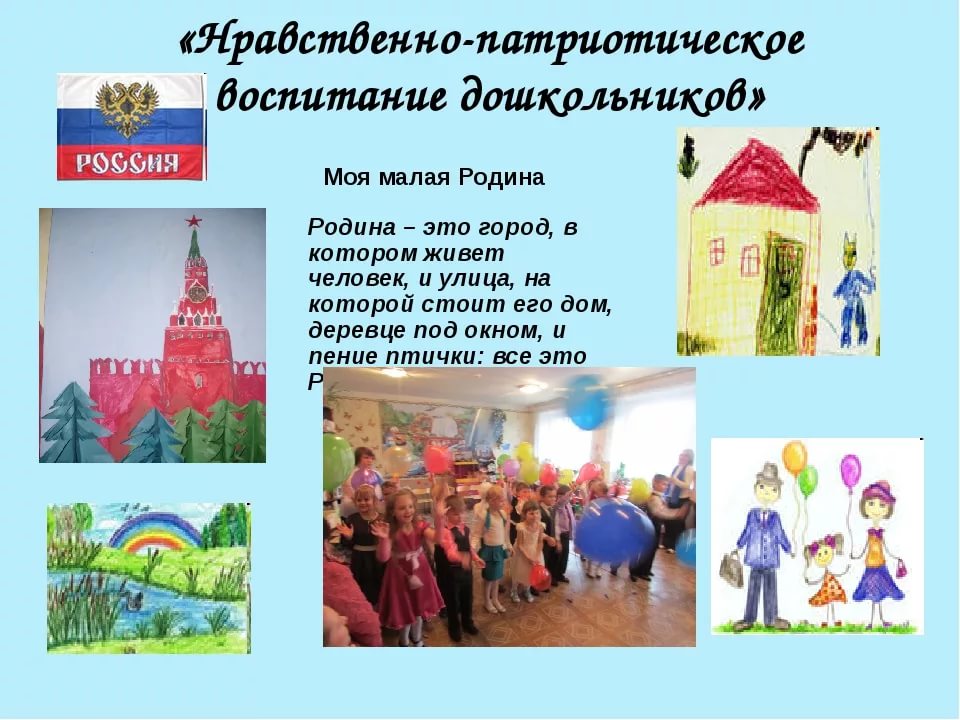 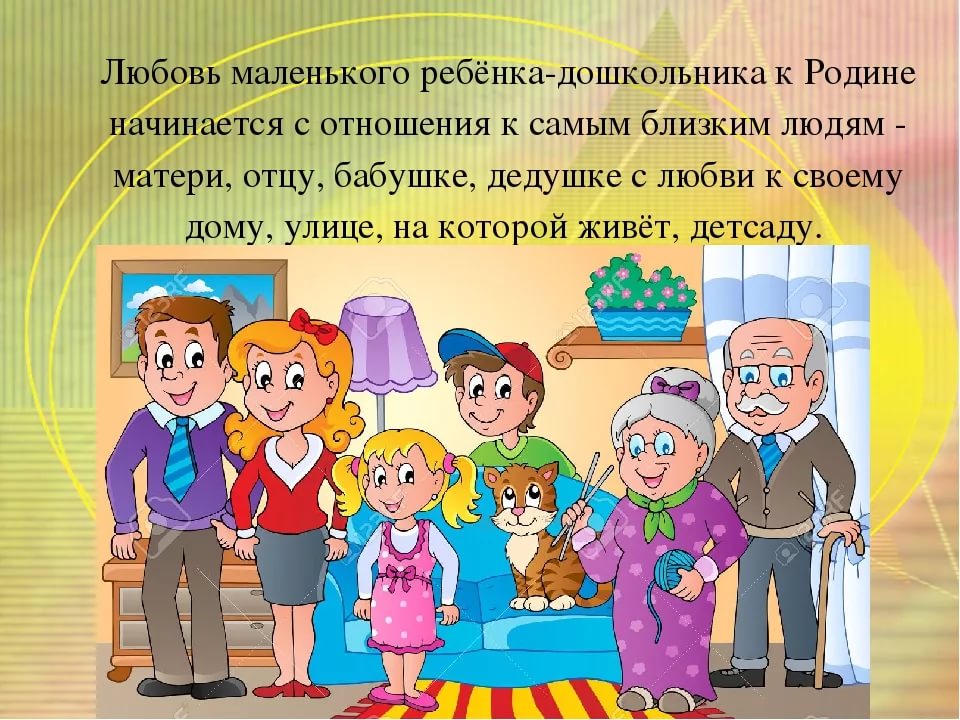 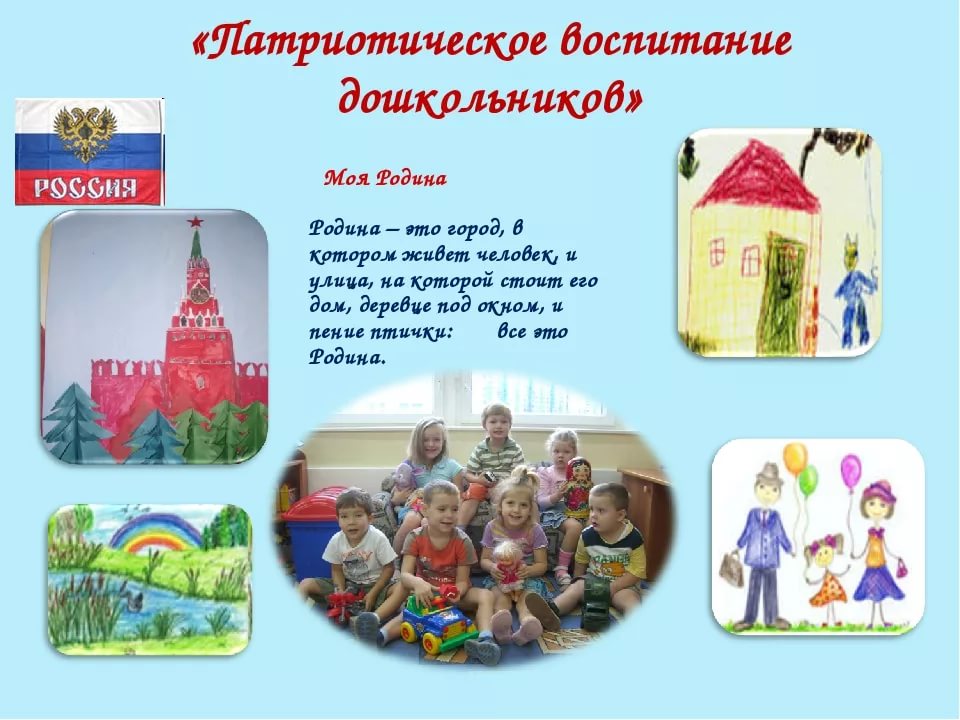 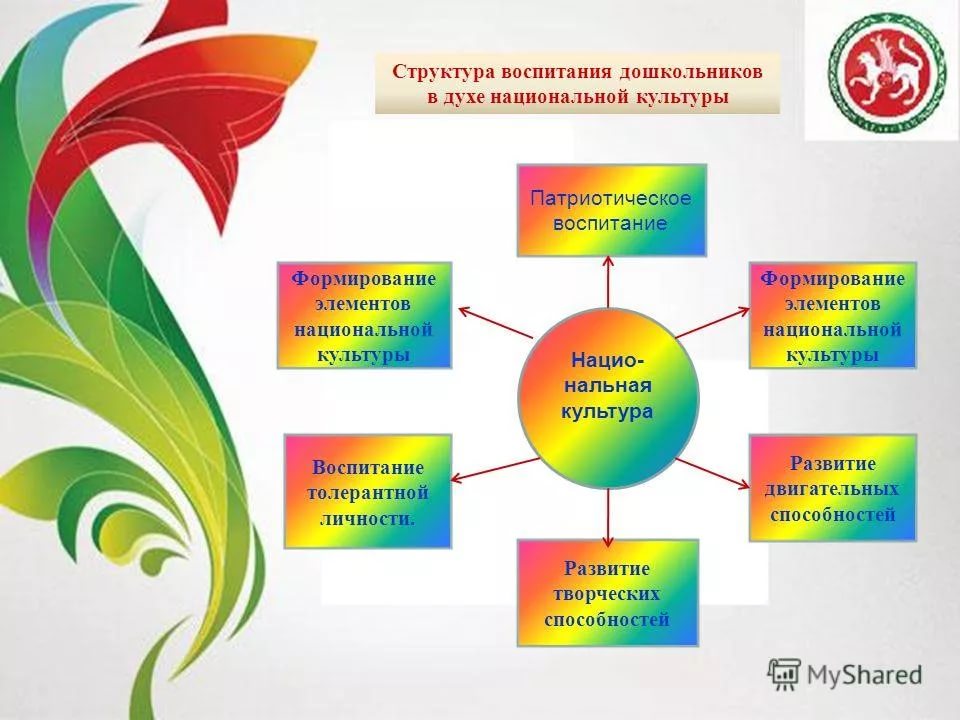 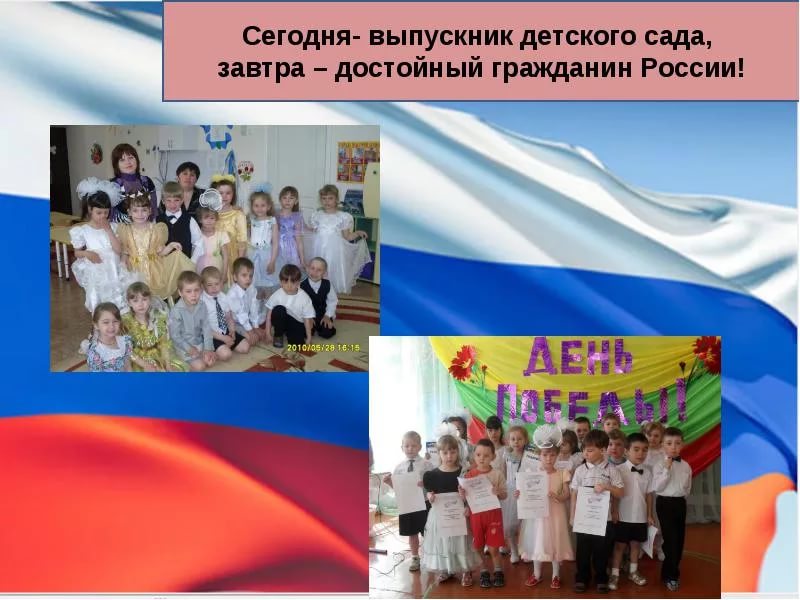 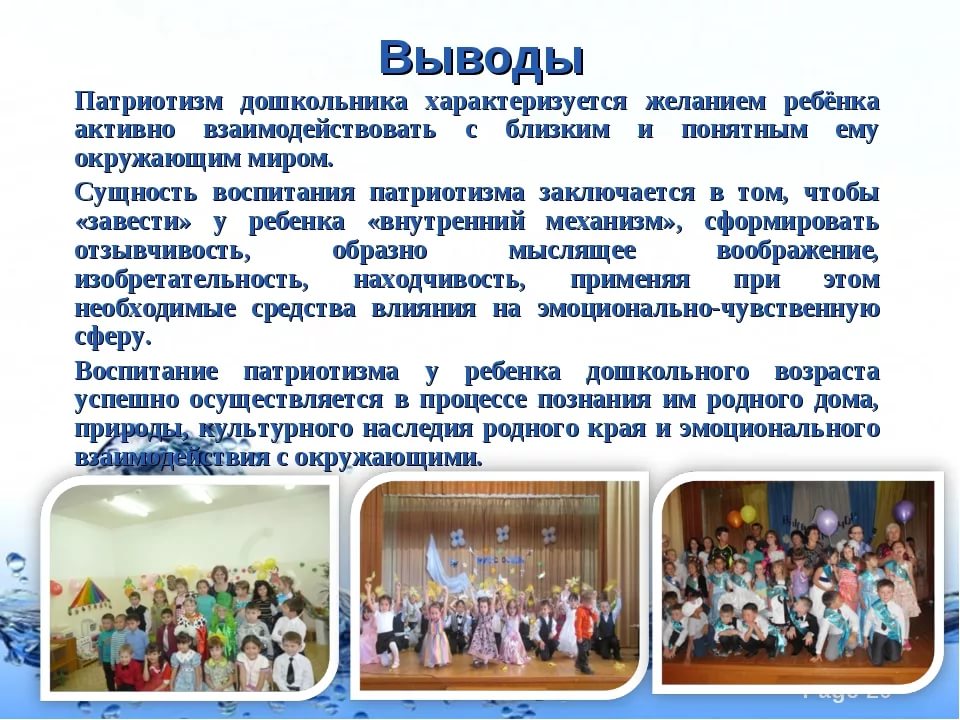 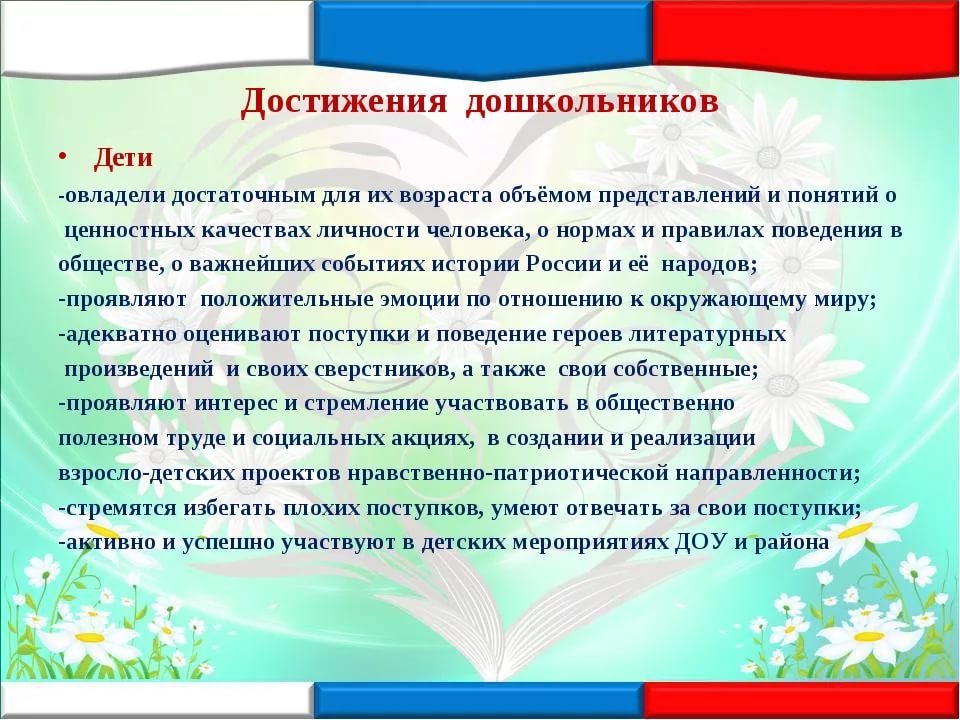